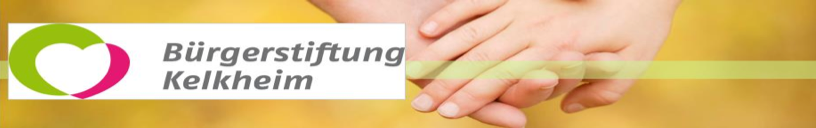 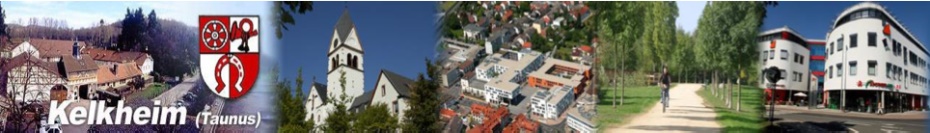 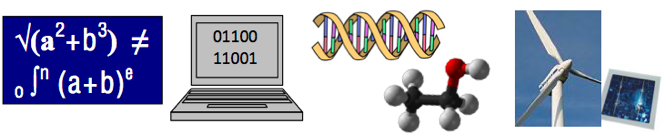 Ehrung der MINT-Spitzen
durch die Bürgerstiftung Kelkheim
04.06.2024
MINT-Spitzenehrung der Bürgerstiftung Kelkheim
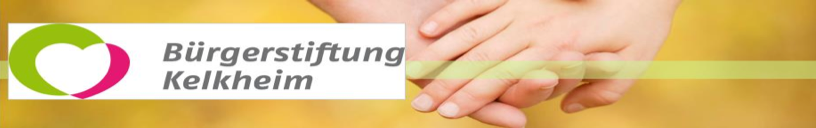 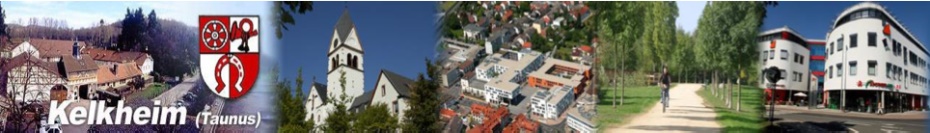 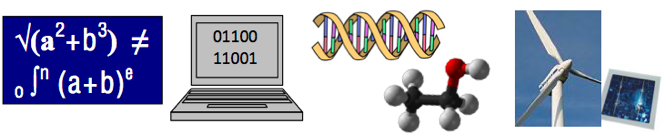 MINT-Spitzen
Ehrungen von Schülerinnen und Schülern der Eichendorffschule, der Gesamtschule Fischbach und des Privatgymnasiums Dr. Richter
mit ausgezeichneten Leistungen im 
mathematisch-naturwissenschaftlich-technischen Bereich
durch die Bürgerstiftung Kelkheim
am 04.06.2024
04.06.2024
MINT-Spitzenehrung der Bürgerstiftung Kelkheim
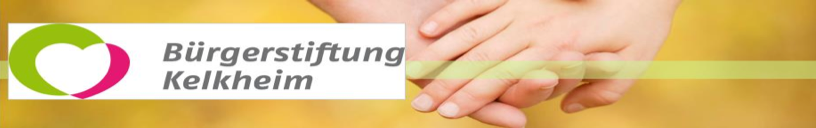 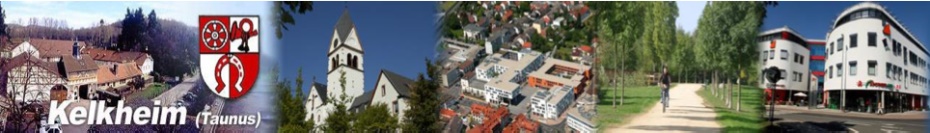 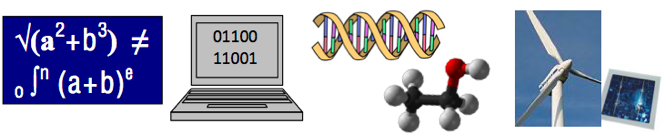 Programm
Begrüßung Hr. Dr. Kübel, 2. Vorsitzender der Bürgerstiftung
Ansprache Hr. Bürgermeister Kündiger
Verleihung der Preise in folgenden Gruppen

Gruppenehrungen: 
 				Naturwissenschaftliche AG u.a.:
		       Denk Mit – Mach Mit,  Robotik, Programmieren, Calliope, Film, MINT+ Lab, 
 		Mathe für Könner, Bolyaiwettbewerb

Einzelehrungen:
MINT-Wettbewerbe z.B.: 
Mathewettbewerb der 8. Klassen, Mathe-Olympiade, 
Junior Science Olympiade, Jugend-Wettbewerb Informatik  

Danksagung eines Schülers 
Gemeinsames Foto aller Preisträgerinnen und Preisträger
Abschluss mit kleinem Imbiss
04.06.2024
MINT-Spitzenehrung der Bürgerstiftung Kelkheim
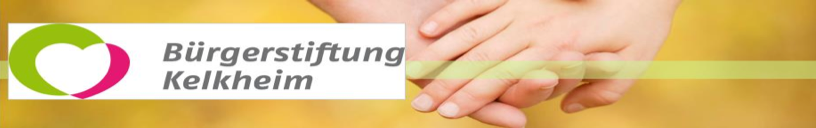 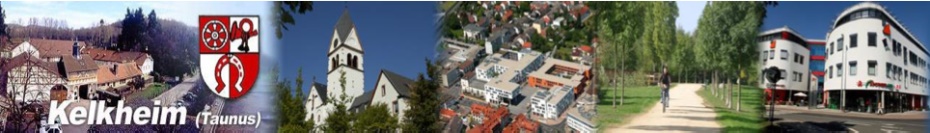 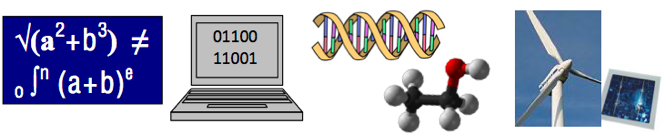 Robotik AG 
Privatgymnasium Dr. Richter Klassen 6-12 Gruppenehrungen (Herr Kreß)
04.06.2024
MINT-Spitzenehrung der Bürgerstiftung Kelkheim
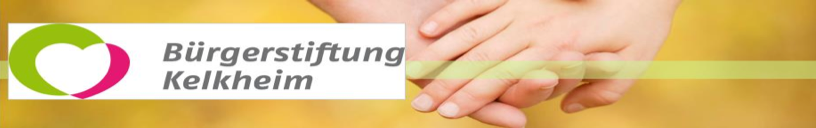 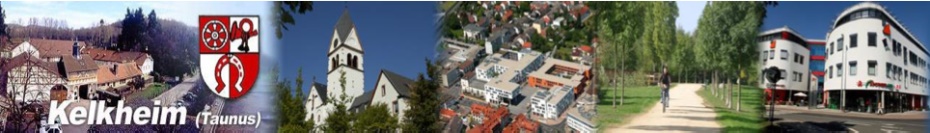 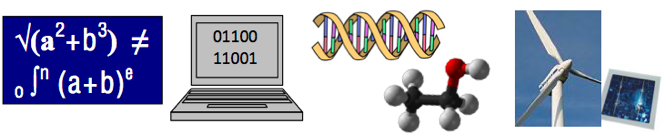 WPU Robotik   
Gesamtschule FischbachGruppenehrungen (Frau Winter)
04.06.2024
MINT-Spitzenehrung der Bürgerstiftung Kelkheim
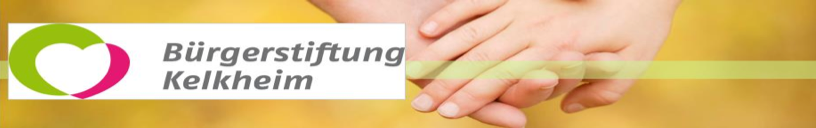 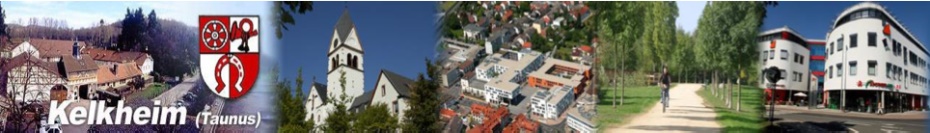 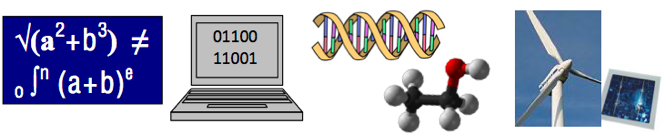 Programmier AG 
Eichendorffschule Kelkheim Gruppenehrung (Herr Fischer)
04.06.2024
MINT-Spitzenehrung der Bürgerstiftung Kelkheim
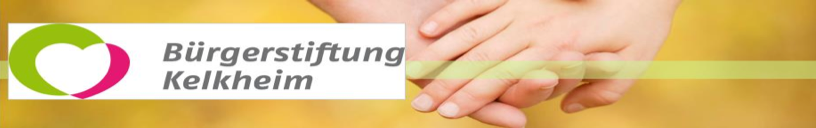 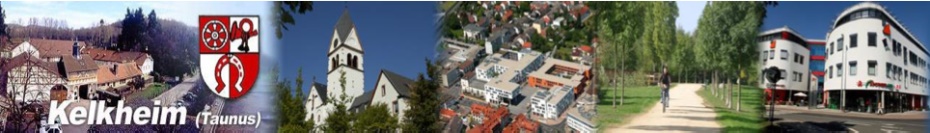 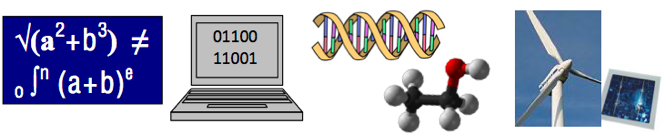 MINT-Kunst-Lab   
Gesamtschule Fischbach Klassen 5 und 6 Gruppenehrungen (Frau Winter)
04.06.2024
MINT-Spitzenehrung der Bürgerstiftung Kelkheim
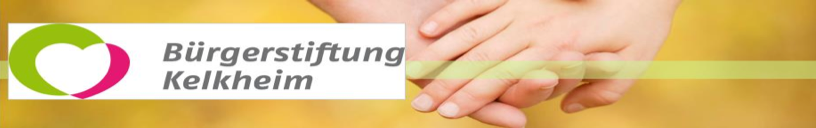 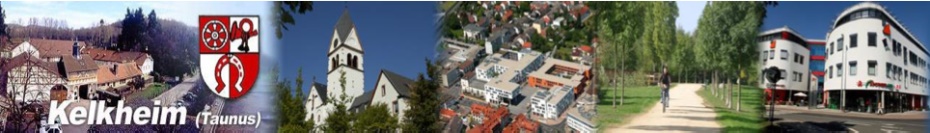 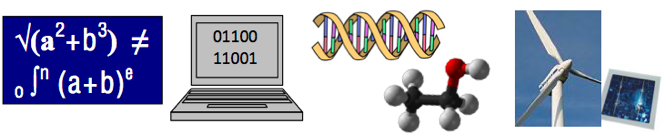 Schulinterner MINT-Wettbewerb: Denk mit – Mach mit  
Gesamtschule FischbachGruppenehrungen (Frau Winter)
04.06.2024
MINT-Spitzenehrung der Bürgerstiftung Kelkheim
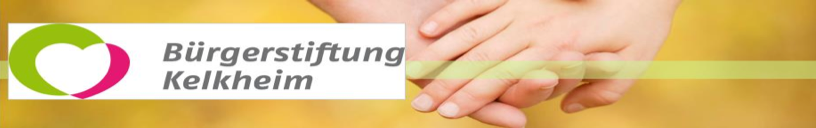 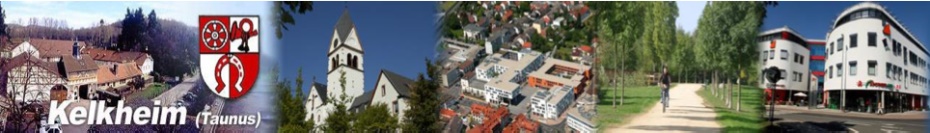 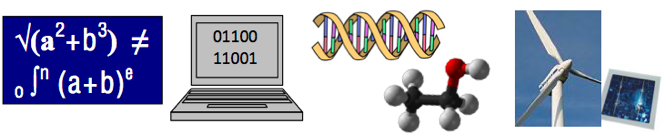 Calliope Programmierung Anfänger 
Gesamtschule Fischbach Jahrgang 5 + 6 Gruppenehrungen (Frau Winter)
04.06.2024
MINT-Spitzenehrung der Bürgerstiftung Kelkheim
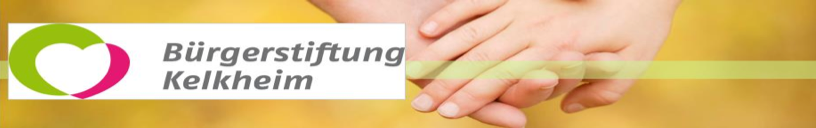 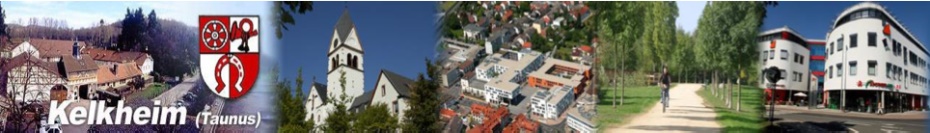 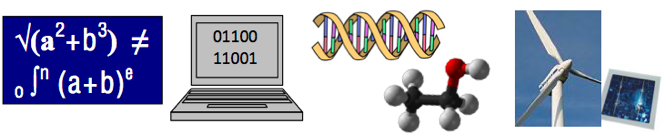 Calliope Programmierung Fortgeschrittene 
Gesamtschule Fischbach Jahrgang 6 + 7Gruppenehrungen (Frau Winter)
04.06.2024
MINT-Spitzenehrung der Bürgerstiftung Kelkheim
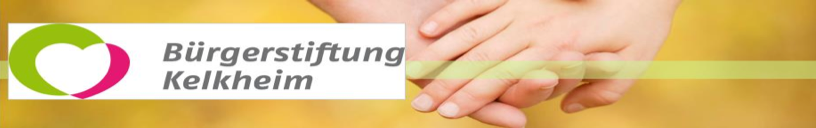 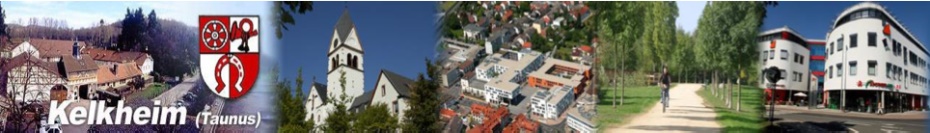 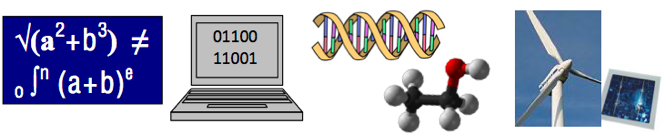 Film AG 
Privatgymnasium Dr. RichterGruppenehrungen (Herr Kreß)
04.06.2024
04.06.2024
MINT-Spitzenehrung der Bürgerstiftung Kelkheim
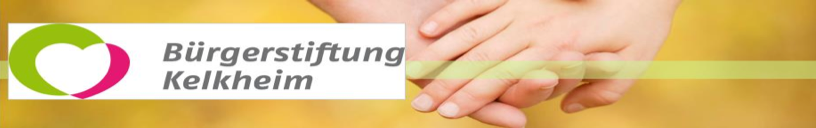 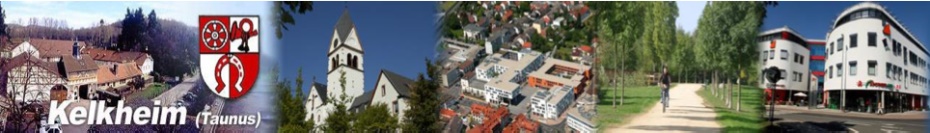 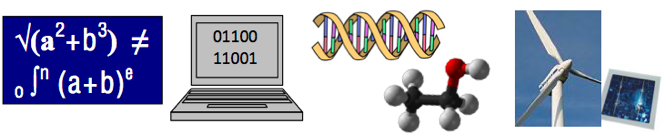 Technik-AG  
Gesamtschule FischbachGruppenehrungen (Frau Winter)
04.06.2024
MINT-Spitzenehrung der Bürgerstiftung Kelkheim
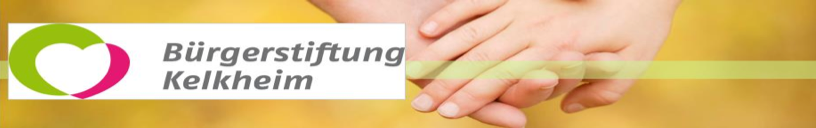 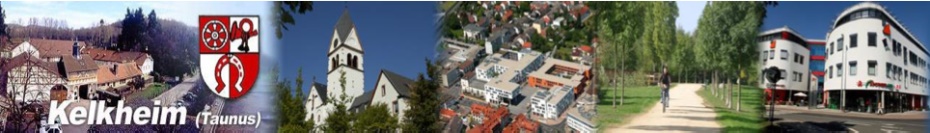 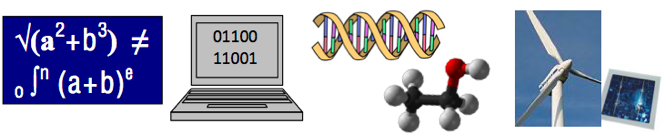 Mathe für Könner 
Eichendorffschule Kelkheim Gruppenehrungen (Herr Fischer)
04.06.2024
MINT-Spitzenehrung der Bürgerstiftung Kelkheim
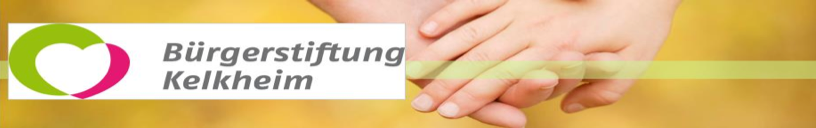 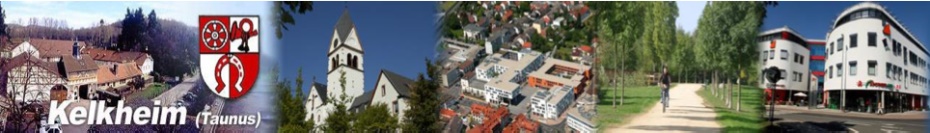 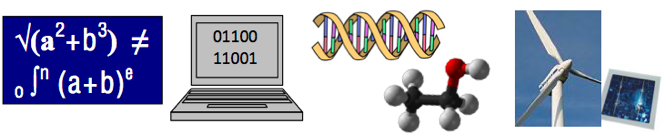 Einrichtung des Maker-Space der EDS 
Eichendorffschule Kelkheim Gruppenehrungen (Herr Fischer)
04.06.2024
MINT-Spitzenehrung der Bürgerstiftung Kelkheim
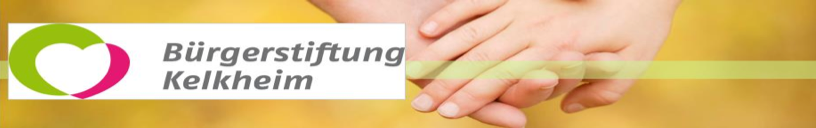 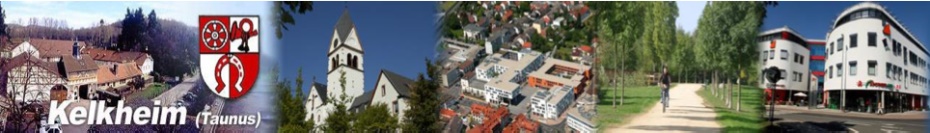 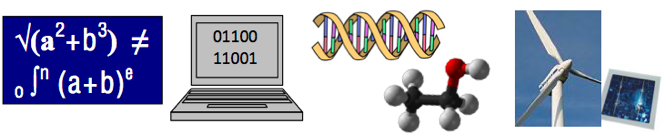 Bolyaiwettbewerb 
Privatgymnasium Dr. Richter Klasse 6a Gruppenehrungen (Herr Kreß)
04.06.2024
MINT-Spitzenehrung der Bürgerstiftung Kelkheim
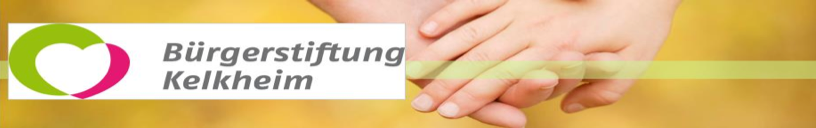 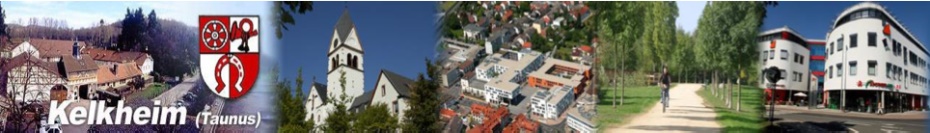 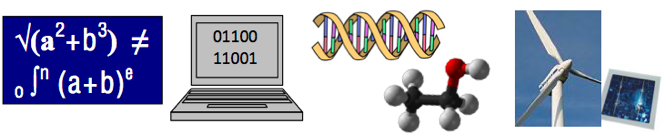 Mathematikwettbewerb der 8. Klassen
Teilnahme an 2. Runde 
Gesamtschule Fischbach und Privatgymnasium Dr. RichterEinzelehrungen (Herr Fischer / Frau Winter / Herr Kreß)
04.06.2024
MINT-Spitzenehrung der Bürgerstiftung Kelkheim
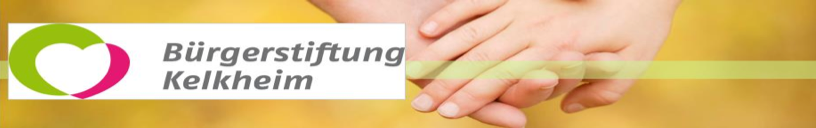 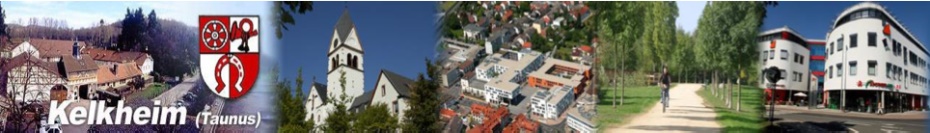 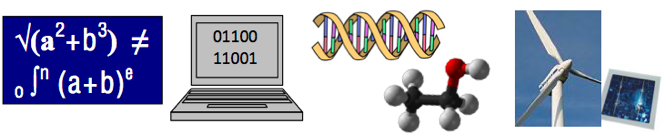 Teilnahme an der Zwischenrunde des Pangeawettbewerbs
Eichendorffschule Kelkheim und Privatgymnasium Dr. Richter Einzelehrungen (Herr Fischer / Herr Kreß)
04.06.2024
MINT-Spitzenehrung der Bürgerstiftung Kelkheim
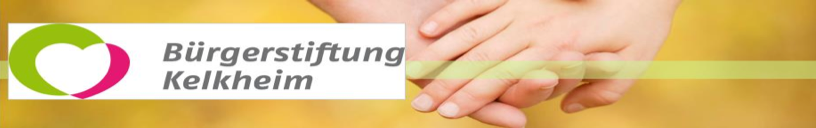 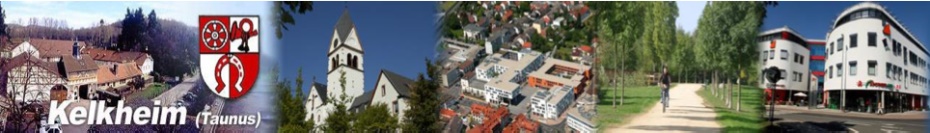 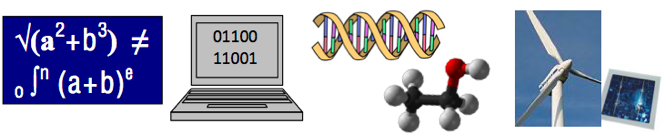 Teilnahme an der 2. Runde der
Mathematik-Olympiade
Privatgymnasium Dr. Richter Einzelehrungen (Herr Kreß)
04.06.2024
MINT-Spitzenehrung der Bürgerstiftung Kelkheim
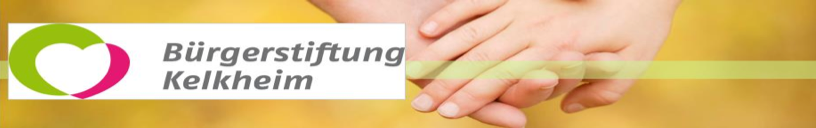 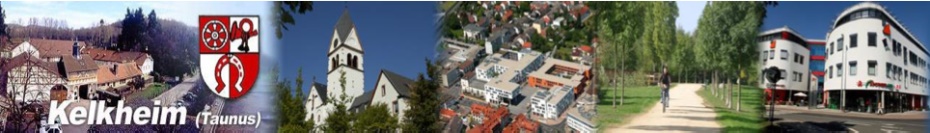 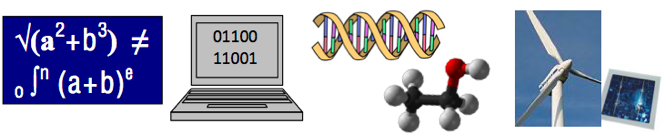 Teilnahme an der 2. Runde der
Mathematik-Olympiade
Gesamtschule Fischbach Einzelehrungen (Frau Winter)
04.06.2024
MINT-Spitzenehrung der Bürgerstiftung Kelkheim
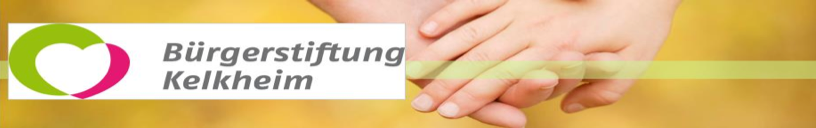 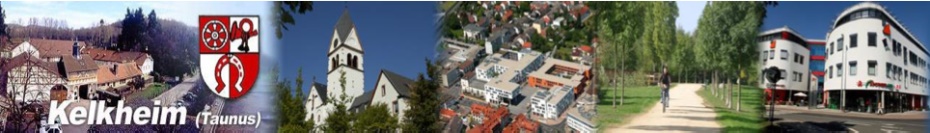 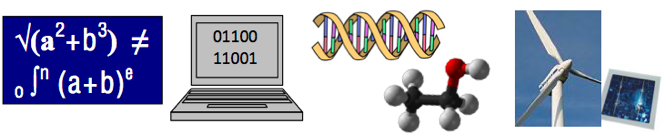 Teilnahme an der 2. und 3. Runde der
Mathematik-Olympiade
Eichendorffschule Einzelehrungen (Herr Fischer)
04.06.2024
MINT-Spitzenehrung der Bürgerstiftung Kelkheim
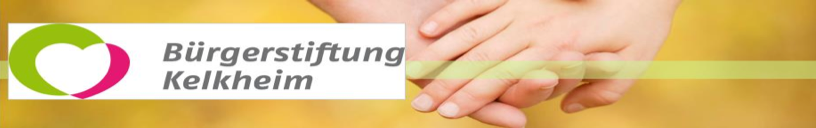 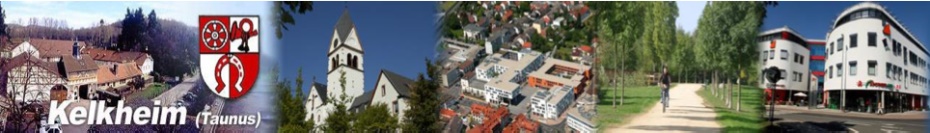 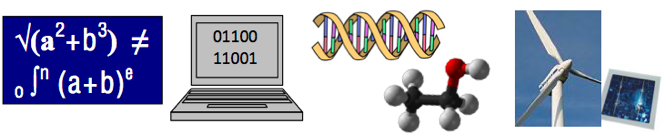 Teilnahme an der Junior Science Olympiade
Eichendorffschule Kelkheim
Einzelehrungen (Herr Fischer)
04.06.2024
MINT-Spitzenehrung der Bürgerstiftung Kelkheim
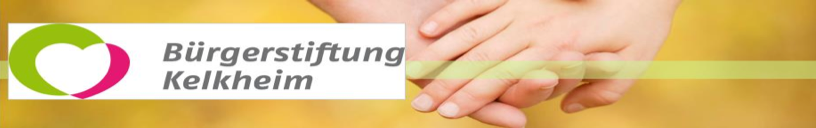 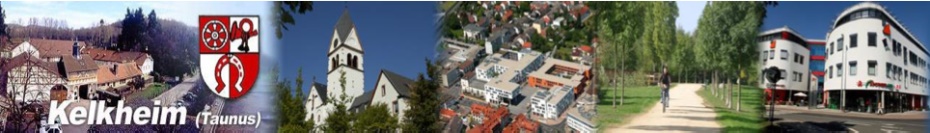 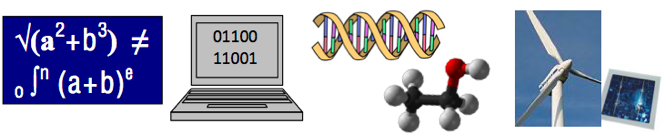 Känguruh-Wettbewerb 
Eichendorffschule Kelkheim 
Einzelehrungen (Herr Fischer)
04.06.2024
MINT-Spitzenehrung der Bürgerstiftung Kelkheim
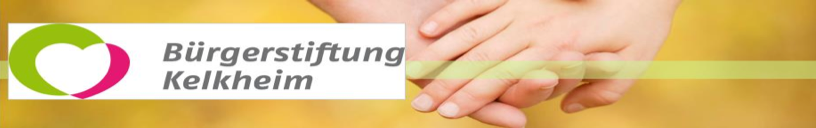 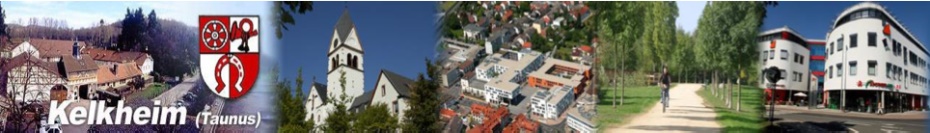 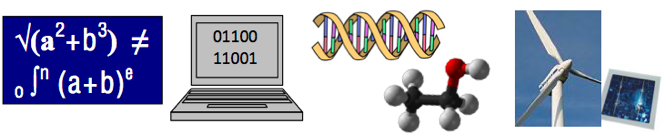 Jugend-Wettbewerb Informatik 
Gesamtschule Fischbach und Privatgymnasium Dr. Richter 
Einzelehrungen (Frau Winter / Herr Kreß)
04.06.2024
MINT-Spitzenehrung der Bürgerstiftung Kelkheim
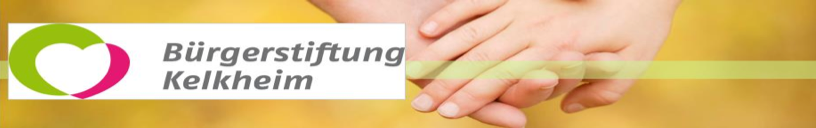 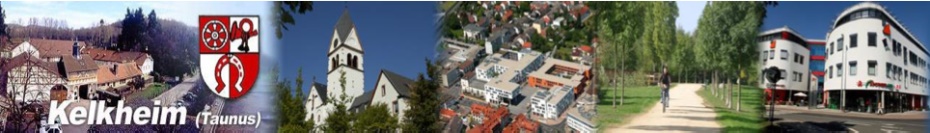 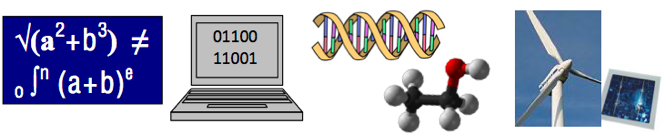 Danke

Stellvertretend für alle geehrten Schülerinnen und Schüler der
Gesamtschule Fischbach, der Eichendorffschule Kelkheim und 
des Privatgymnasiums Dr. Richter 



Dankesworte von Tony Schmidt (10a)
04.06.2024
MINT-Spitzenehrung der Bürgerstiftung Kelkheim
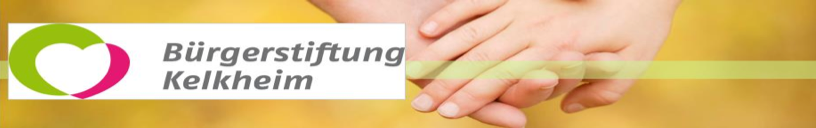 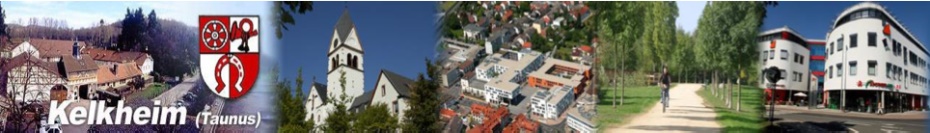 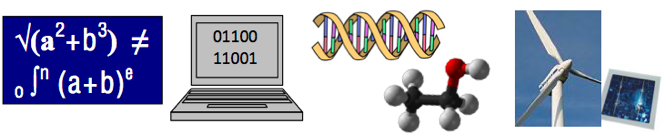 Abschluss
Alle Preisträgerinnen und Preisträger versammeln sich jetzt vor dem Rathaus für ein gemeinsames Abschlussfoto
Anschließend können alle Gäste die Ausstellungen bzw. Präsentationen besuchen
Die Bürgerstiftung Kelkheim lädt zu einem kleinen Imbiss im Foyer ein
04.06.2024
MINT-Spitzenehrung der Bürgerstiftung Kelkheim